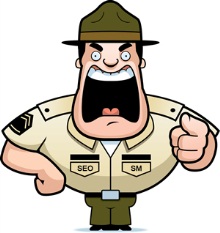 Outline Bootcamp
Why Outline
Reduces Nervousness

Keeps You on Track

Easier for Audiences to Follow
Principles of Outlining
Keep it Concise

Use Subordination

Use Clear Fonts

Use Indenting, Boldface, Color
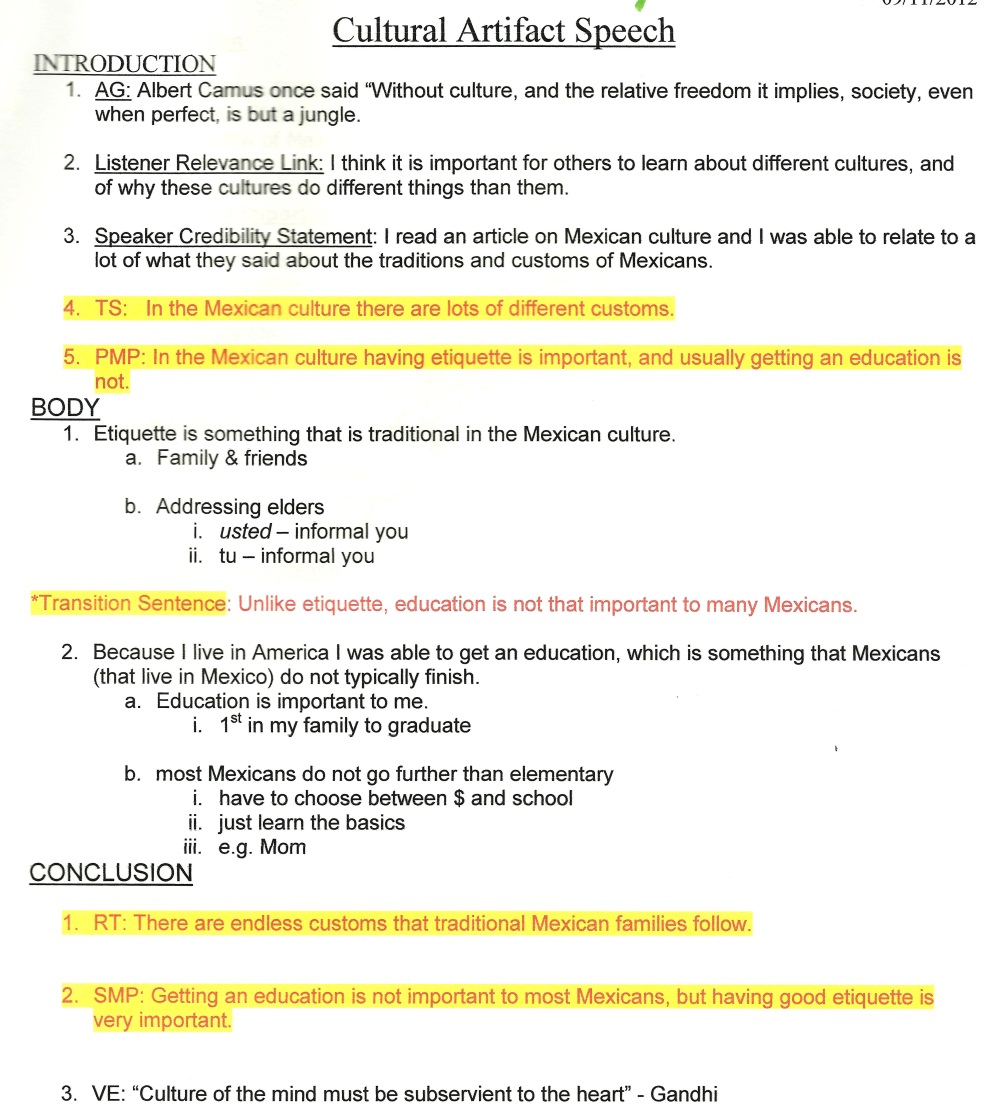 Parts of the Outline
Intro
Attention Getter
Thesis
Preview of Main Points

Body
Main Points
2 Subpoints (or more)
Transitions

Conclusion
Restate Thesis
Review of Main Points
Vivid Ending
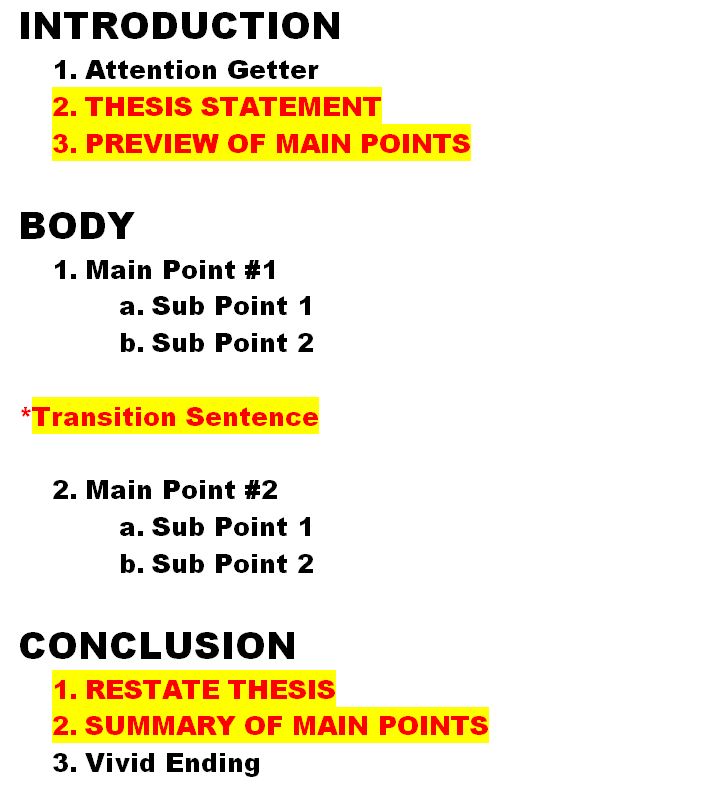